Prevención de Riesgos Laborales
Prevención
“Ver venir, anticiparse, evitar un daño o perdida no deseada”
Concepto de Prevención de Riesgos
- Conjunto de actividades destinadas a evitar la ocurrencia de  Accidentes del Trabajo y  Enfermedades Laborales.

- Es la técnica que permite el reconocimiento - evaluación 	y control de riesgos ambientales que puedan causar accidentes y/o enfermedades profesionales
RIESGO
Es el potencial de pérdidas que impone una situación anómala
sobre el sistema o un proceso productivo.
¡¡EL RIESGO HACE QUE EL LOGRO DE LOS 
OBJETIVOS OPERACIONALES SEA INCIERTO!!
La Prevención de Riesgo la podemos dividir en:
Seguridad Industrial        Accidente del trabajo

Higiene Industrial         Enfer. Profesional
ACCIDENTE DE TRABAJO
Accidente Laboral La ley 24.557 sobre riesgos del trabajo en la Argentina define al accidente de trabajo en su artículo 6, como el acontecimiento violento , súbito (repentino) e irreversible que ocurra en ocasión del trabajo en relación de dependencia, comprendiendo también el trayecto de ida y vuelta al lugar de desempeño laboral (“in itinere”).
INCIDENTE
Acontecimiento no deseado que resulta, o puede resultar, en deterioro de la eficiencia y eficacia de gestión de la empresa, alterando el logro de sus OBJETIVOS.
LEY DE CAUSALIDAD
CAUSA
INCIDENTE
DAÑOS
“NO HAY ACCIDENTE SIN CAUSA”
SISTEMAS INVOLUCRADOS EN LOS ACCIDENTES
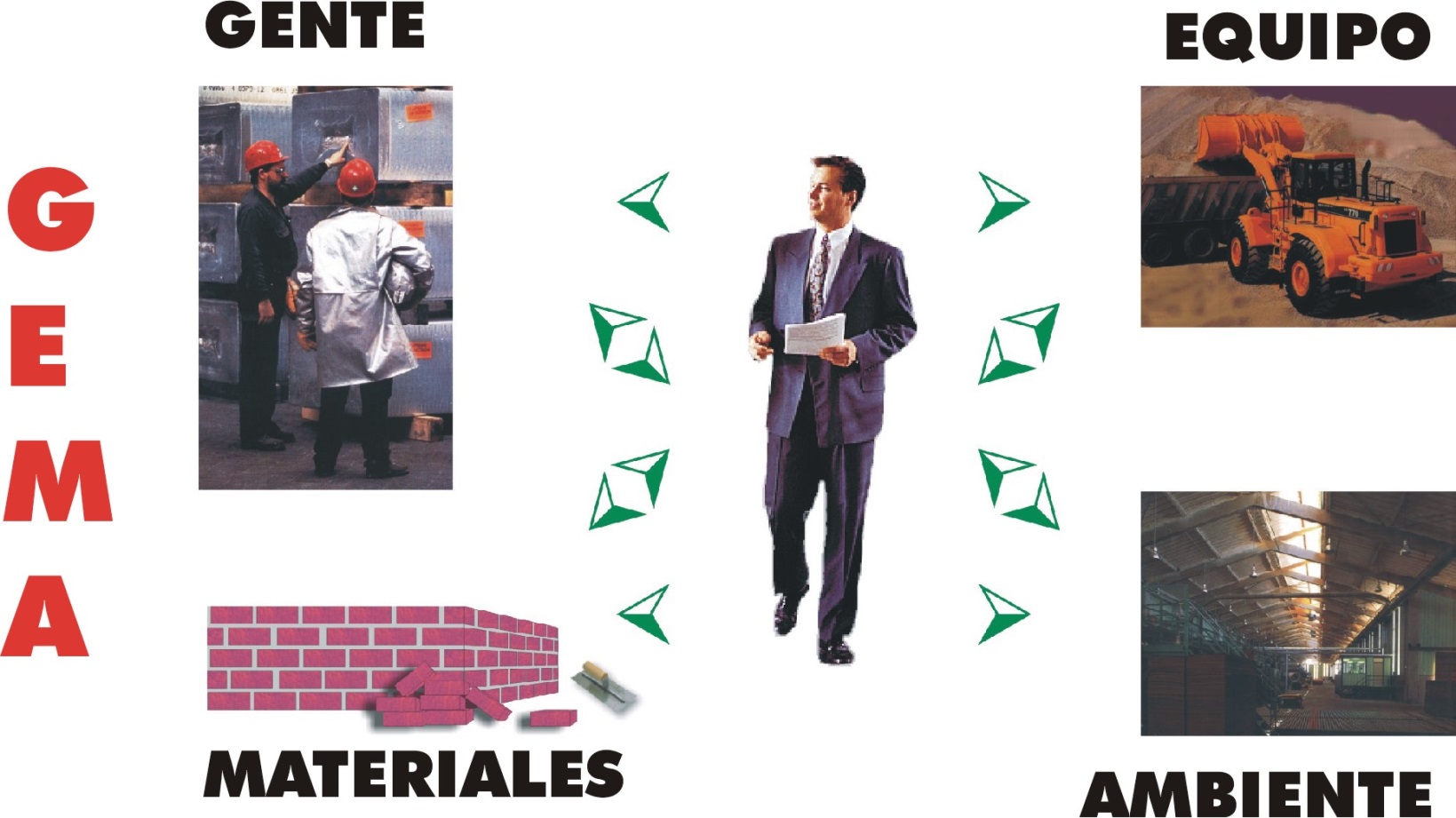 Causas Basicas de los Accidentes
Factores Personales

Falta de Conocimiento
Actitudes Indebidas (motivación)
Incapacidad Física o Mental
Condiciones del Ambiente (Factores del Trabajo)
Desgaste normal de las instalaciones y equipos
Abuso por parte de los usuario
Diseño inadecuado
Mantenimiento inadecuado
Causas Inmediatas de los Accidentes
CONDICIONES
INSEGURAS
ACCIONES 
INSEGURAS
CAUSAS
INMEDIATAS
ACCIONES
INSEGURAS
* Operar sin autorización 
* Operar a una velocidad inadecuada
* Poner fuera de servicio los dispositivos de seguridad
* Usar equipo defectuoso
* Usar el equipo incorrecto
* No usar el equipo de Protección personal
* Cargar o ubicar incorrectamente
* Efectuar Mantención a equipo en movimiento
* Hacer bromas
* Consumir drogas o beber
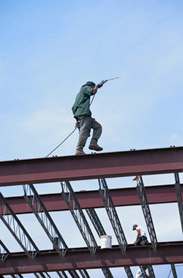 CAUSAS
INMEDIATAS
CONDICIONES
INSEGURAS
Herramientas defectuosas
 Equipos en mal estado
 Materiales defectuosos
 Peligros de incendio
 Gases, Polvos, Humos, Vapores
 Ruido excesivo
 Iluminación o ventilación inadecuada
 Desorden y desaseo 
 Resguardos protecciones inadecuadas
 Congestión
 Señalizaciones inadecuadas e insuficientes
 Etc.
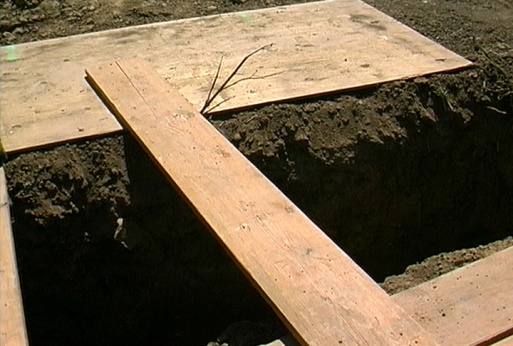 SECUENCIA DE LOS SUCESOS
LESION O PERDIDA
ACCIDENTE INCIDENTE
CAUSA INMEDIATA
CAUSA 
BASICA
Causas de los Accidentes
Debemos tener presente que las causas de los accidentes pueden ser determinadas, eliminadas y controladas.

El 90% de los accidentes se producen por fallas humanas (acciones inseguras)

Los accidentes ocurren por causalidad no por casualidad
INSTANCIAS DEL CONTROL OPERACIONAL
PRE-SUCESO
IN-SUCESO
POST-SUCESO
CONCLUSIONES
De la  información  y estadísticas que se dispone se puede concluir que:

Los accidentes que deterioran las empresas no suceden, son causados.  

Las causas de los accidentes pueden ser determinadas y controladas.
CONCLUSIONES
Se puede observar que las personas que cometen la acción incorrecta, saben de los riesgos a que se exponen; sin embargo adoptan una  cultura lejana a los criterios de seguridad.
CONCLUSIONES
Según E. Scott Geller (E.E.U.U.) Profesor de Sicología del Comportamiento y  Asesor de Seguridad Industrial, 

	“...los mayores peligros para la salud y seguridad, son los creados por el comportamiento permisivo de las propias personas, en las distintas actividades que realizan, trabajo, movilización, vacaciones,  actividades deportivas, hogar, etc...”.
CONCLUSIONES
La práctica y experiencia aportada por Investigadores y Expertos en Prevención de Riesgos, son mas que suficientes para afirmar que el comportamiento humano es el responsable de mas del 90 % de los accidentes laborales.
Consecuencia de los Accidentes
Consecuencias de los Accidentes
Consecuencia para los Lesionados:
Reducción de los ingresos
Desorganización de actividades fuera del hogar
Desorden de la vida familiar
Desconfianza en si mismo
Lesión Incapacitante
Consecuencias de los Accidentes
Consecuencia para la Empresa:
Pagos extraordinarios
Falta de ánimo en los trabajadores
Sobre tiempos.
Menor rendimiento
Etc.
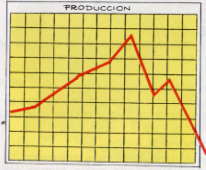 COSTOS DE LOS ACCIDENTES
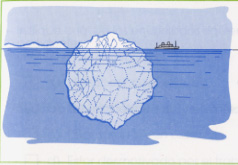 Costos Asegurados
         Organismo Administrador
Costos no Asegurados
Empresa
FACTORES DE LOS ACCIDENTES
FUENTE: Es el trabajo que la persona realizaba en el momento que le ocurrió el Accidente.

AGENTE: Es el elemento físico del ambiente que tiene participación en el accidente

TIPO: Es la forma en que se produce el CONTACTO entre la persona y el objeto del ambiente
Tipos de Accidentes
Tocado Por (ácidos, vapor, electricidad, etc.)
Golpeado Por ( objeto en movimiento )
Golpeado Contra (objetos que sobresalen)
Caídas de Distinto Nivel (cae a un nivel inferior)
Caídas de Igual Nivel (tropezones, resbalones )
Atrapamientos (dos objetos en movimiento)
Contacto Con (equipos energizados,sust.químicas,etc.)
Sobreesfuerzos (manejo de materiales)
Exposición a (calor- frío, ruido, radiaciones, etc.)
CONCEPTOS BASICOS HIGIENE INDUSTRIAL
HIGIENE INDUSTRIAL
OBJETIVO HIGIENE INDUSTRIAL
Lograr que todos los trabajadores estén libres de Enfermedades Profesionales, producidas por la manipulación de ciertas sustancias o por estar expuestas a ellas
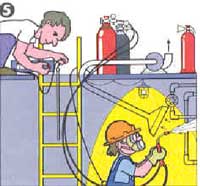 OBJETIVOS DE LA HIGIENE INDUSTRIAL
Evitar que los trabajadores adquieran enfermedades ocupacionales mediante el reconocimiento, evaluación y control del ambiente laboral.
ENFERMEDAD PROFESIONAL
Para efectos legales se define como Enfermedad Profesional “La causada de una manera directa por el ejercicio de la profesión o el trabajo que realice una persona y que le produzca incapacidad o muerte”. Es lenta e insidiosa y puede ser reversible o no.-
Enfermedad Profesional
Pueden ser adquiridas por la acción de:
Sustancias Químicas.
Energías o físicas
Agentes Biológicos.
FORMAS  DE ADQUIRIR UNA ENFERMEDAD PROFESIONAL
Se encuentran además condicionadas por:
Tipo de agente. (Químicos, Físicos, Biológicos).
Nivel de Concentración. (A mayor nivel mayor es el riesgo)
Tiempo de Exposición. (Directamente Proporcional)
Características del Trabajador. (características genéticas, edad, sexo, estado de salud, etc.).